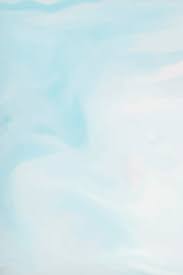 S130   救贖大愛  1/2
自高天降生到馬槽 原為富足成貧窮
聖嬰孩是神愛子 耶穌基督

From God’s heaven to a manger, From great riches to the poor, Came the Holy Son of God, a little Child;
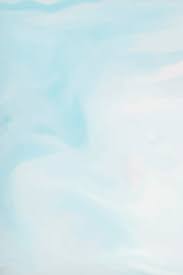 原住在美麗的青天 今卻以乾草為床
耶穌來 是為你我將生命捨

From the azure halls of heaven to a lowly manger stall Jesus came, and He gave His life for all.
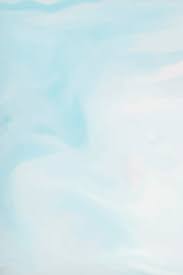 救贖大愛 這愛直存到萬代
救贖大愛 這愛無窮無限

Redeeming love, a love that knows no limit; 
Redeeming love, a love that never dies;
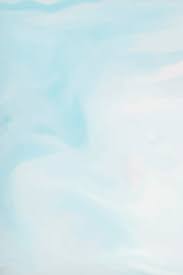 我靈歌唱  直唱到千萬年代 
我俯伏敬拜  至高無比的愛

My soul shall sing through-out the endless ages 
The adoration of this great love on high.
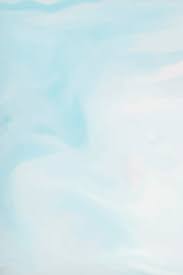 From a loving heavenly Father, 
To a world that knew him not, 
Came a Man of sorrows Jesus Christ, the Lord;

來自至高慈愛父神 降到世上無人知
憂傷人子是耶穌 基督我主
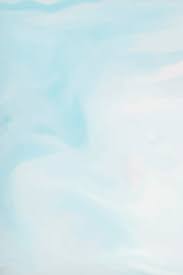 In my wandering Jesus found me, 
Touched my life with His great love, 
And this Babe has grown to be my Sovereign Lord !

迷失中主將我尋著 主大愛改變了我
聖嬰孩耶穌 是我生命的主
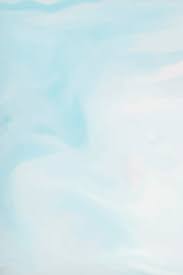 Redeeming love, a love that knows no limit; 
Redeeming love, a love that never dies; 

救贖大愛 這愛直存到萬代
救贖大愛 這愛無窮無限
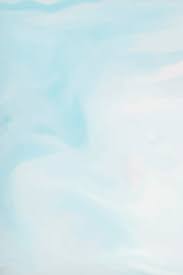 My soul shall sing through-out the endless ages 
The adoration of this great love on high. 

我靈歌唱  直唱到千萬年代 
我俯伏敬拜  至高無比的愛
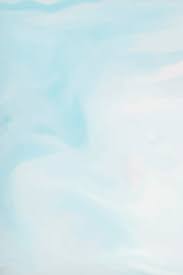 救贖大愛 這愛直存到萬代
救贖大愛 這愛無窮無限

Redeeming love, a love that knows no limit; 
Redeeming love, a love that never dies;
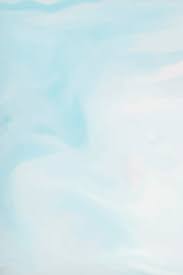 我靈歌唱  直唱到千萬年代 
我俯伏敬拜  至高無比的愛

My soul shall sing through-out the endless ages 
The adoration of this great love on high.